Ziele/Kompetenzen: laufende Buchungen auf dem Bankkonto durchführen können
Transaktionen zw. Bank- und Kassa buchen können (es gibt 2 Belege: K und B > daher 2 Buchungen
Quartalsabschluss auf dem Bankkonto (Zinsaufwand = Sollzinsen, 
Zinserträge = Habenzinsen u dazugehörige Kapitalertragssteuer, Kontospesen)
Buchungen auf dem Bankkonto
Laufende Buchungen, 
Bareinzahlungen und –abhebungen,, Abschluss
1) Buchungsregeln & Konten
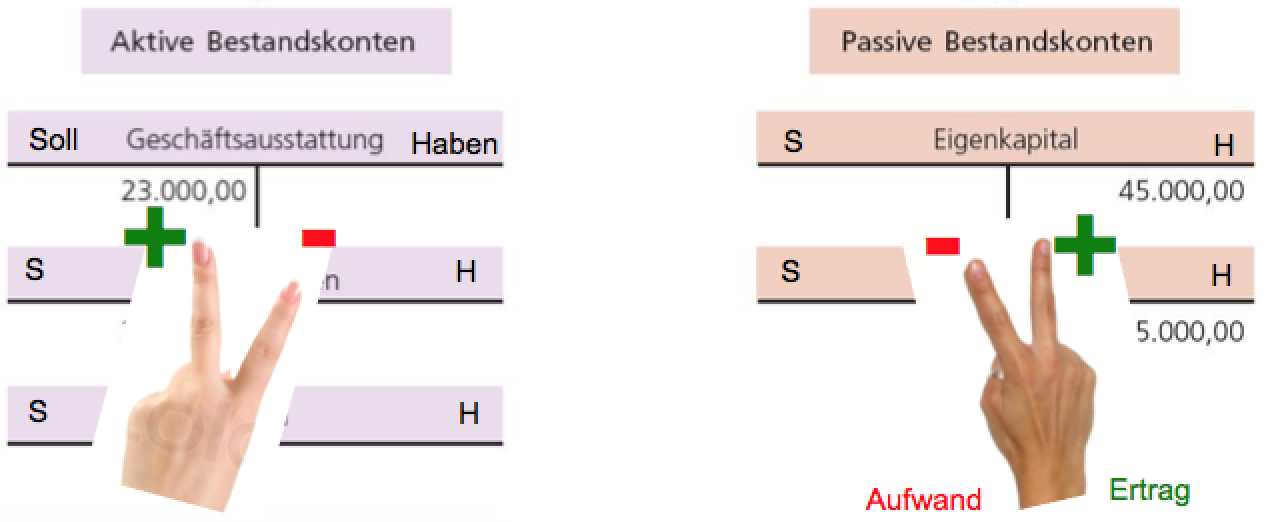 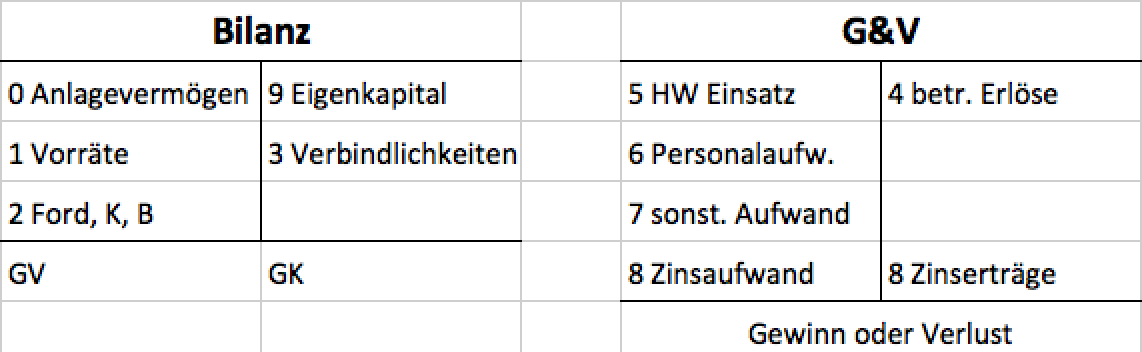 2) Lesen der Angabe
Family Park
a) Wer sind wir:
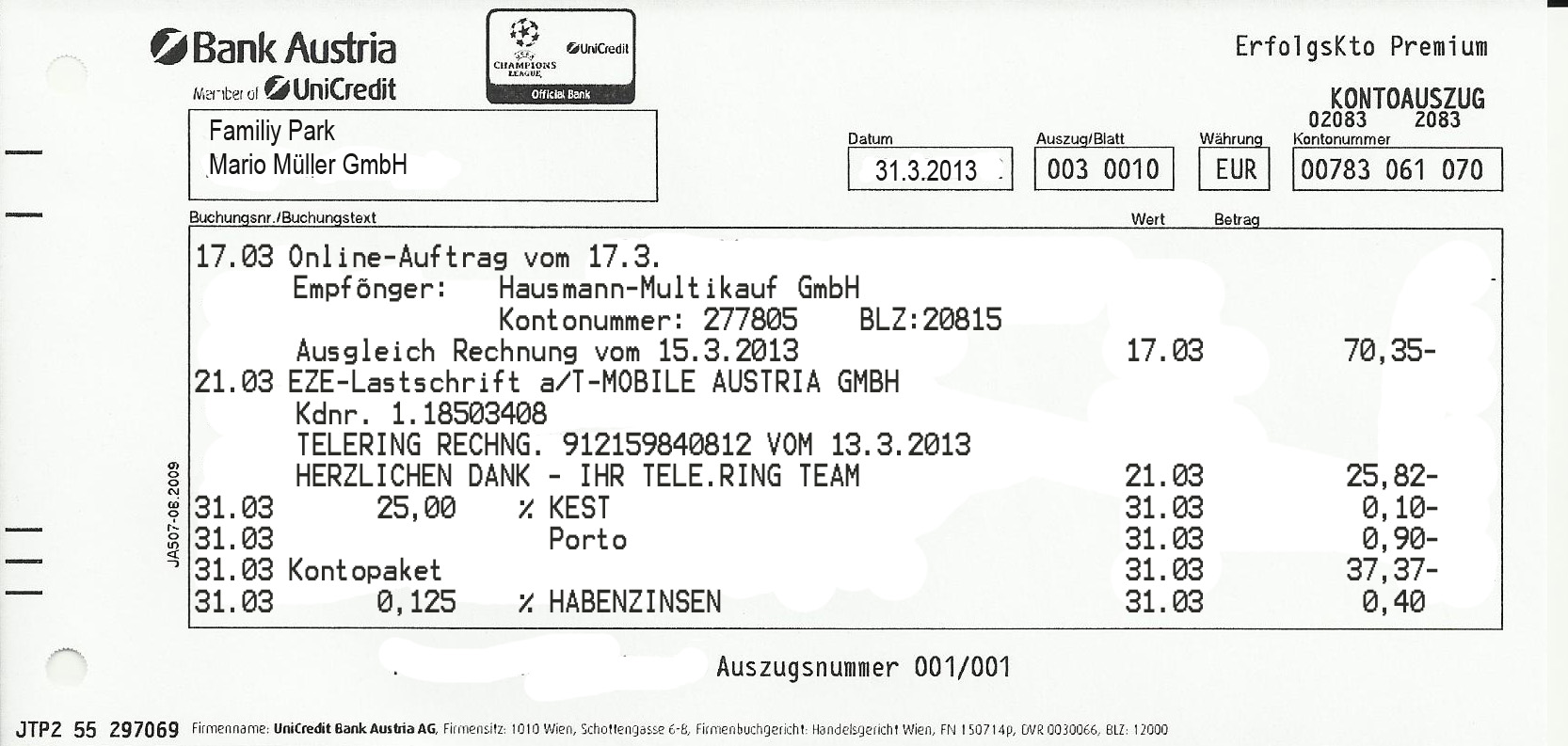 b) Beleg :
(B)
Kontoauszug
c) Signalwörter
Ein- und Auszahlungen, Überweisung, 
Abschluss
Sollzinsen 
(=Zinsaufwand)
Habenzinsen
(=Zinsertrag)
KEST
3) Buchungssatz Gewinnauswirkung
Θ
Ausgleich von Verbindlichkeiten od
Laufende Abbuchungen

Barverkehr mit Banken (Gelder unterwegs)
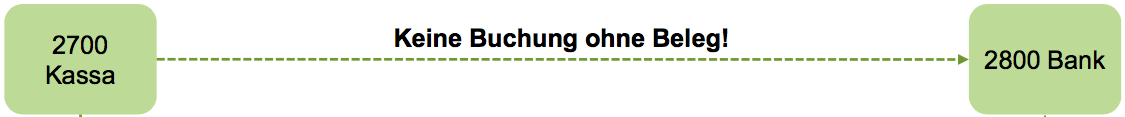 Θ
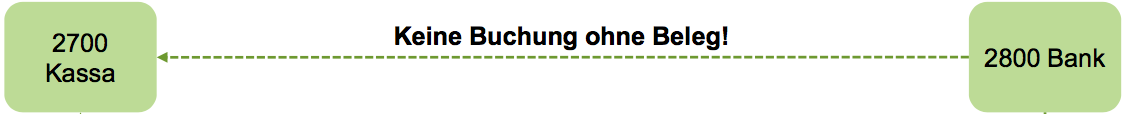 Quartalsabschluss

Zinsaufwand (= Sollzinsen, Buchung im Soll)

Zinsertrag (= Habenzinsen, Buchung im Haben)
Kapitalertragssteuer auf Zinserträge 25%

Spesen

